Productie
Van grondstof tot consument
De bedrijfskolom
Productiefactoren
Maatschappelijk verantwoord ondernemen
Bedrijfskolom
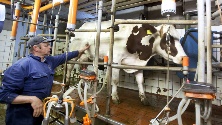 melkveehouder
De bedrijven die betrokken zijn bij de totstandkoming van een product.
Van oerproduct tot consument.

Bedrijfskolom bestaat uit schakels
Elke schakel verkoopt zijn product aan een volgende schakel.

De consument is géén onderdeel meer van de bedrijfskolom.
€
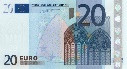 fabriek
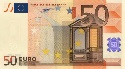 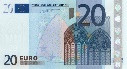 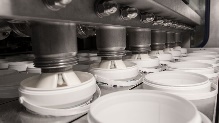 supermarkt
€
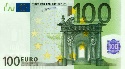 consument
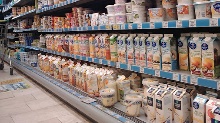 €
Toegevoegde waarde
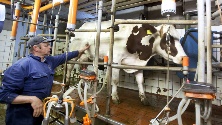 melkveehouder
Toegevoegde waarde = € 20
Elk bedrijf verkoopt zijn product voor meer geld dan de inkoopwaarde:
Toegevoegde waarde = omzet – inkopen

Som van toegevoegde waardes in bedrijfskolom= bedrag dat consument betaalt.
20 + 50 + 30 = 100
€
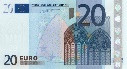 fabriek
Toegevoegde waarde = € 50
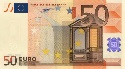 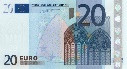 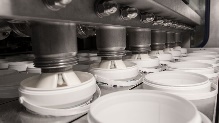 supermarkt
Toegevoegde waarde = € 30
€
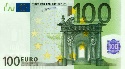 consument
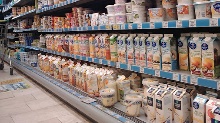 €
Integratie ⇒ bedrijfskolom korter
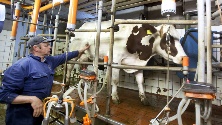 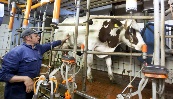 Boerderijwinkel

Boer gaat zélf melkproducten maken en verkopen aan de consument

Meer toegevoegde waarde naar de boer
€
melkveehouder
boerderijwinkel
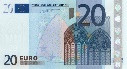 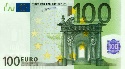 consument
fabriek
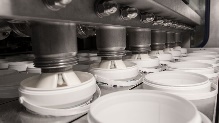 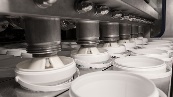 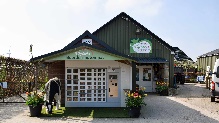 €
supermarkt
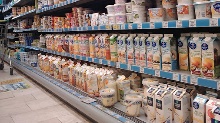 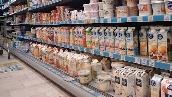 €
€
consument
Differentiatie ⇒ bedrijfskolom langer
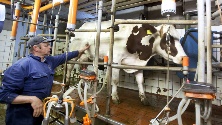 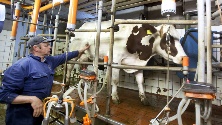 melkveehouder
De bewerking van verse melk wordt overgelaten aan apart bedrijf

Schaalvoordeel verwerking

Goedkoper om het een ander bedrijf te laten doen
€
€
€
melkveehouder
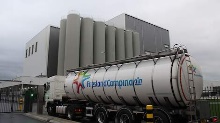 melkfabriek
fabriek
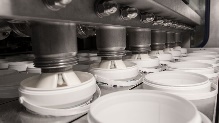 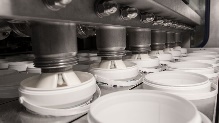 fabriek
€
€
supermarkt
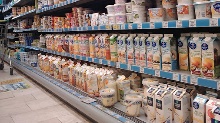 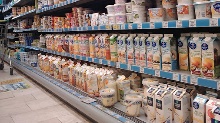 supermarkt
€
€
consument
consument
Specialisatie ⇒ bedrijfskolom smaller
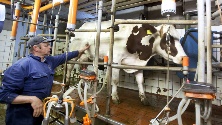 Alleen yoghurt in fabriek

Te weinig schaalvoordeel/ te hoge kosten per product
€
melkveehouder
fabriek
fabriek
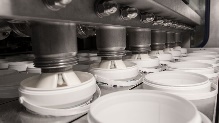 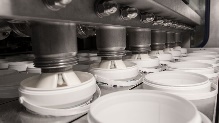 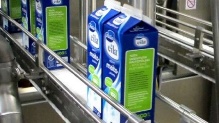 €
supermarkt
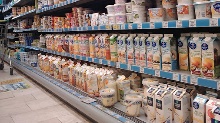 €
consument
Parallellisatie ⇒ bedrijfskolom breder
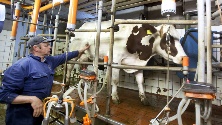 Boer gaat ook geiten melken

Branchevervaging
€
melkveehouder
fabriek
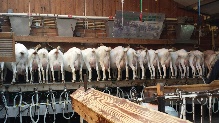 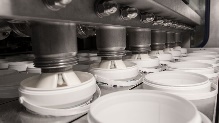 €
supermarkt
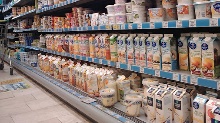 €
consument
Noem een voorbeeld van
Integratie
Parallellisatie
Specialisatie
Differentiatie



Integratie = bedrijfskolom wordt korter
Parallellisatie = bedrijfskolom wordt breder
Specialisatie = bedrijfskolom wordt smaller
Differentiatie = bedrijfskolom wordt langer
Productie
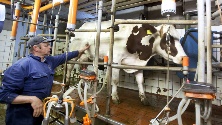 Elke schakel produceert
Daarvoor heeft het bedrijf productiemiddelen nodig:





Uit de toegevoegde waarde moeten productiefactoren (KANO) betaald worden.
Winst is een restfactor.
melkveehouder
€
Toegevoegde waarde = € 20
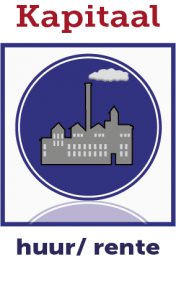 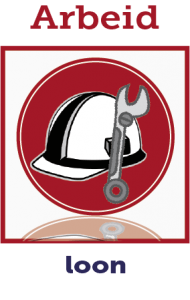 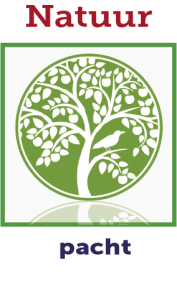 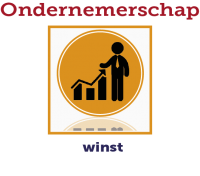 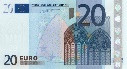 fabriek
Toegevoegde waarde = € 50
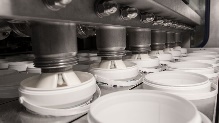 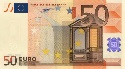 € 5
€ 35
€ 2
€ 8
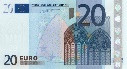 supermarkt
€
Toegevoegde waarde = € 30
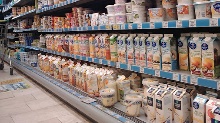 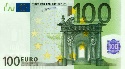 consument
€
Alternatief aanwendbaar
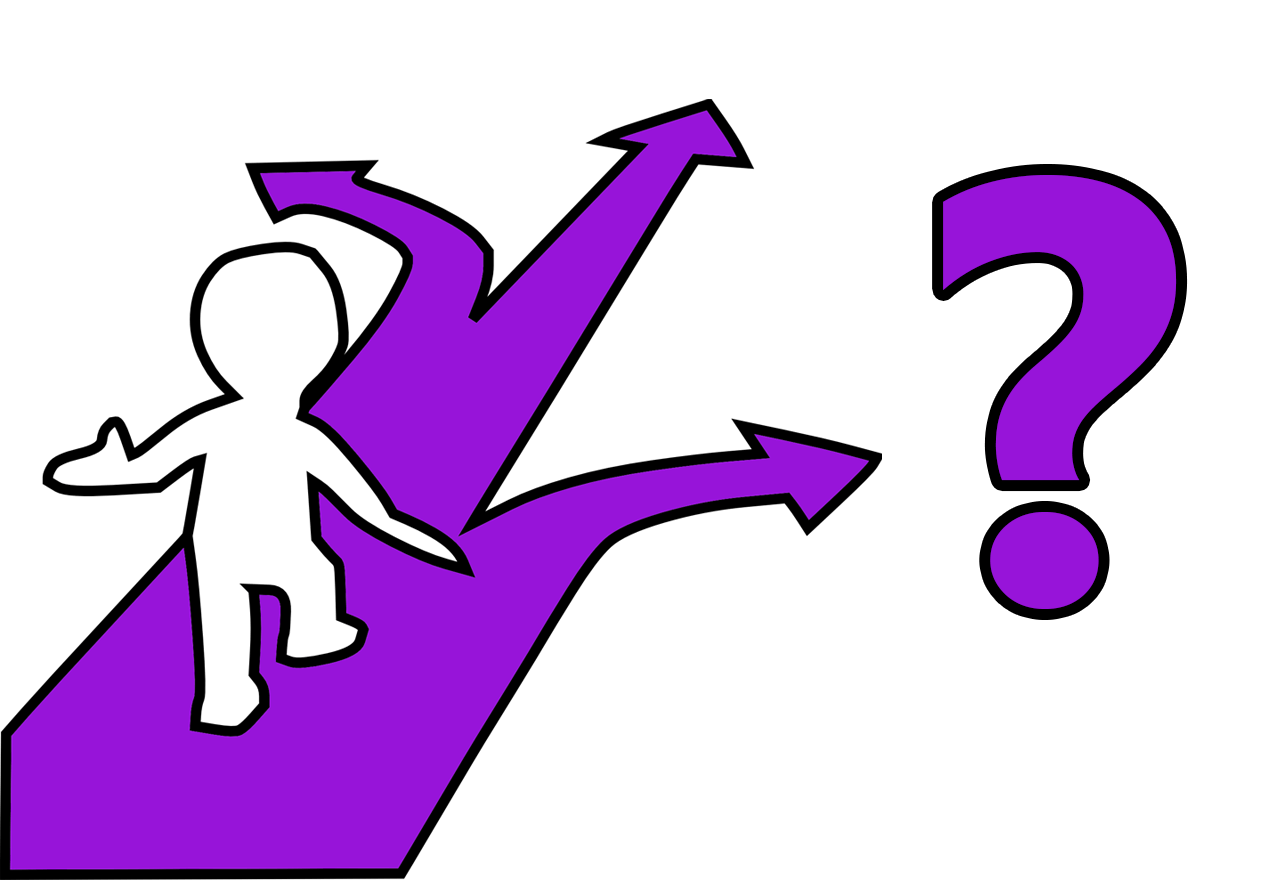 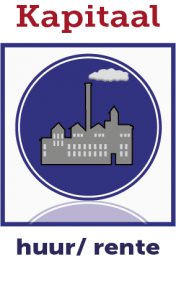 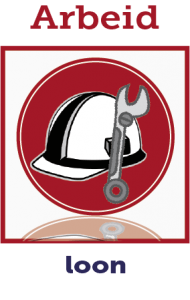 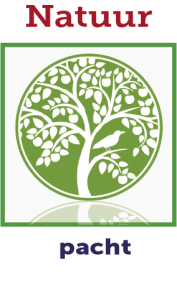 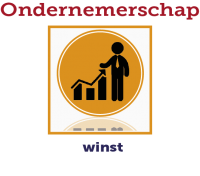 Productiefactoren kunnen “overal” voor gebruikt worden
Schaarste dwingt tot kiezen

Hoogste opbrengst trekt productiemiddelen (prijsmechanisme)
Overheid stelt budget ter beschikking voor bepaalde productie (wegen)
MVO
Maatschappelijk verantwoord ondernemen
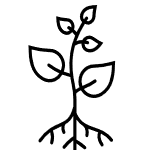 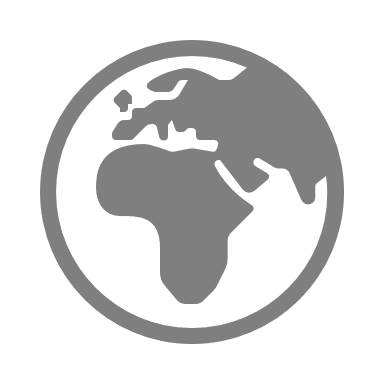 Planet
leefbaar
levensvatbaar
Profit
People
duurzaam
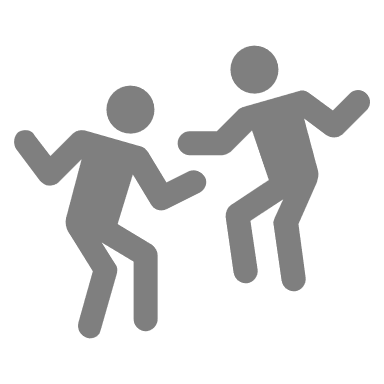 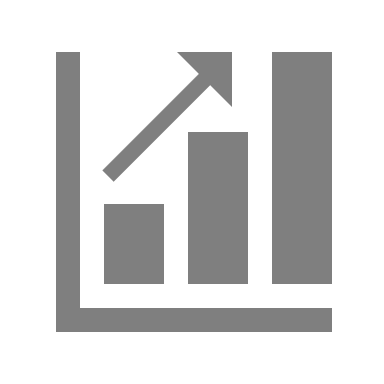 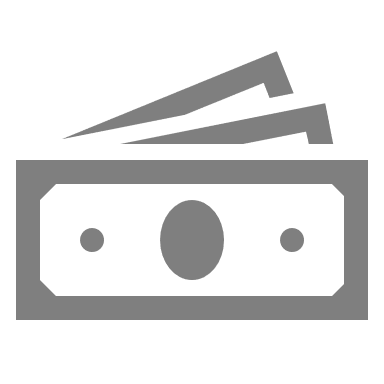 billijk
Greenwashing